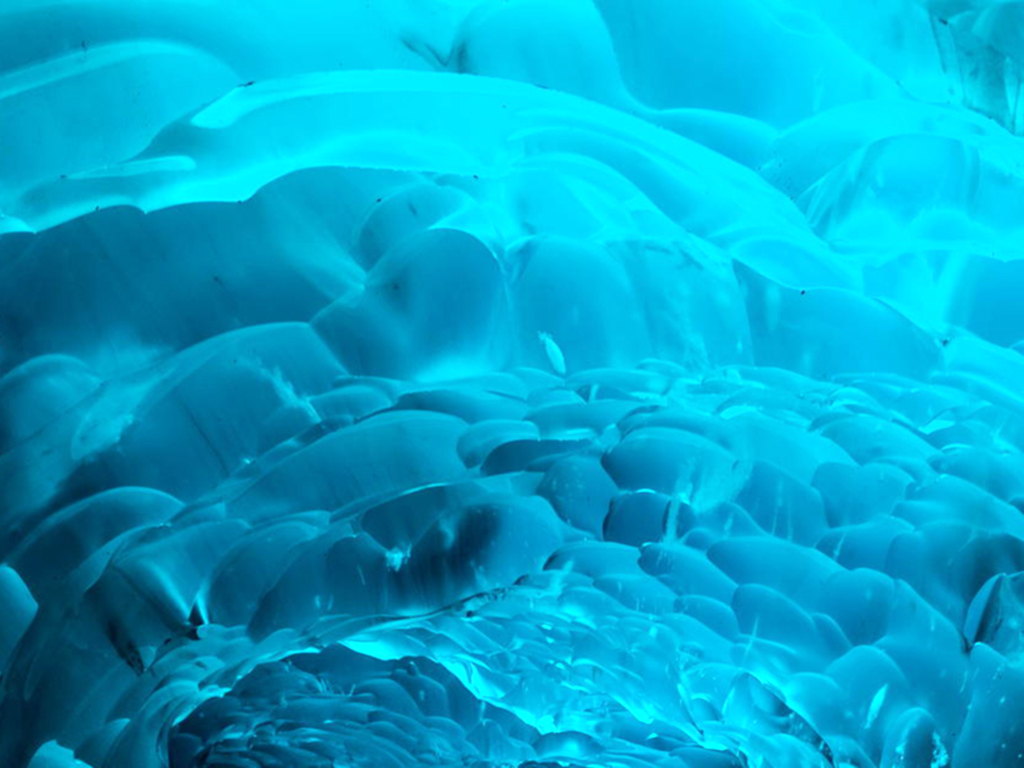 Einar Torfi Finnsson
Chairman Environment Committee, Icelandic Travel
Industry Association
How does the Icelandic Travel Industry look at the plans for a Highland
National Park?
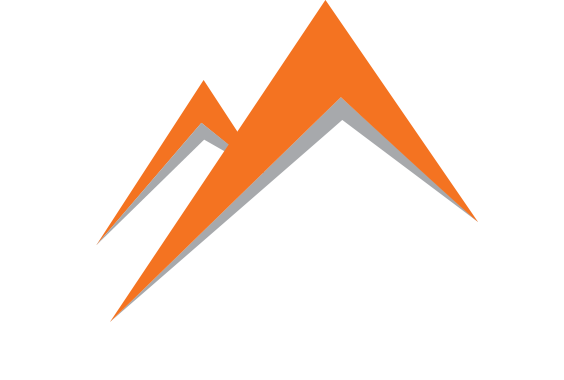 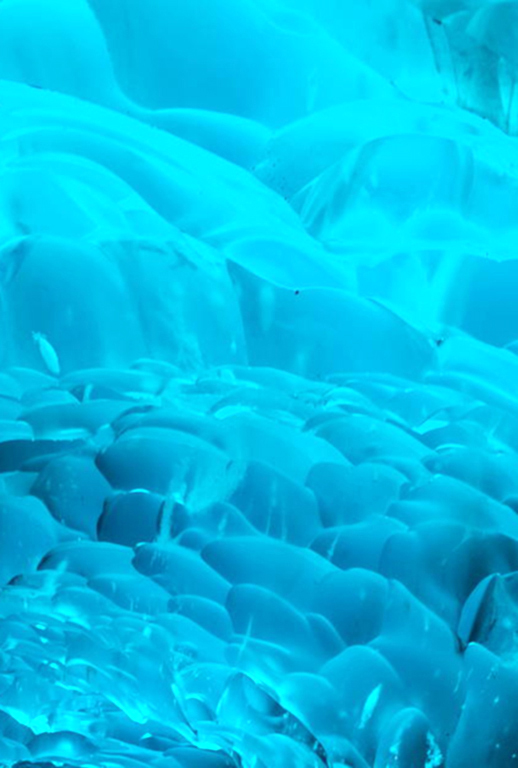 Why the Travel Industry wants to protect the  Highlands
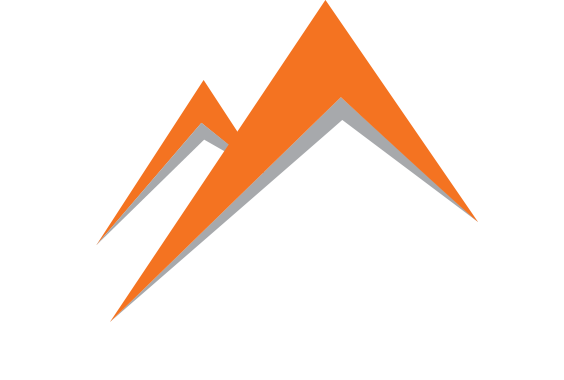 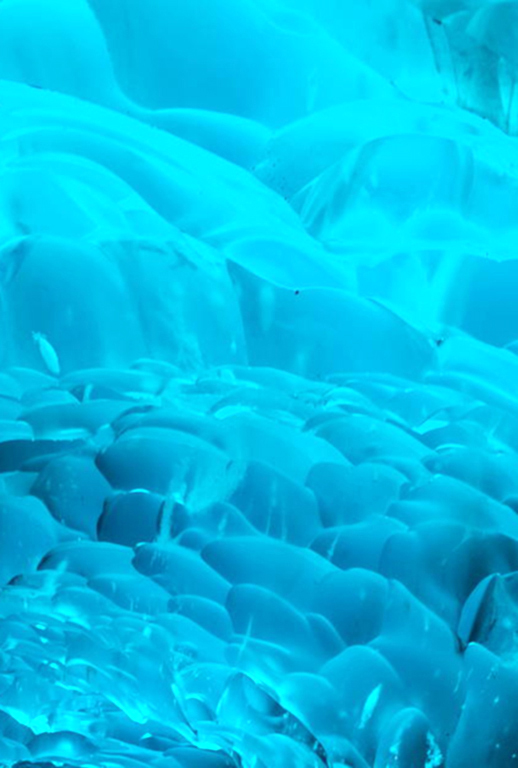 Why the Travel Industry wants to protect the  Highlands
-Surveys from the Icelandic Tourist Board, during summer of 2016, show that 83% of travelers mention nature as a reason for their travel to Iceland
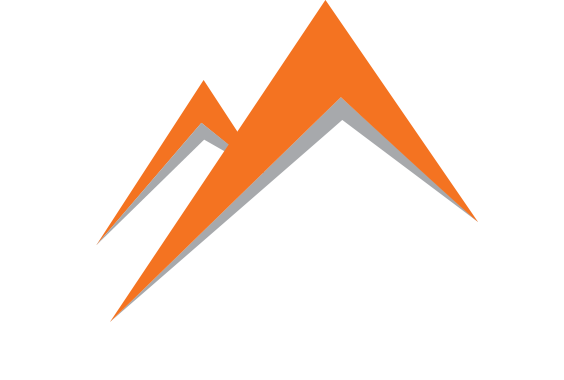 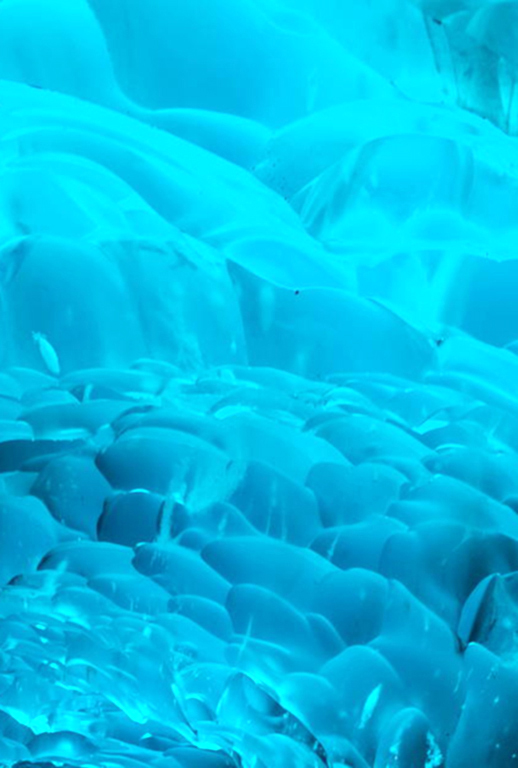 Why the Travel Industry wants to protect the  Highlands
-Surveys from the Icelandic Tourist Board, during summer of 2016, show that 83% of travelers mention nature as a reason for their travel to Iceland
-Existence of the Highlands matters also for those who do not go there as they play an important role in the image of an unspoiled country.
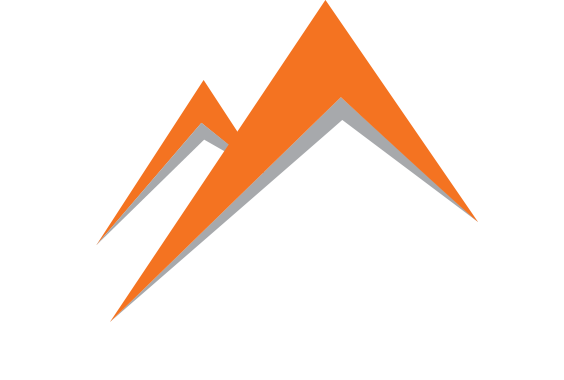 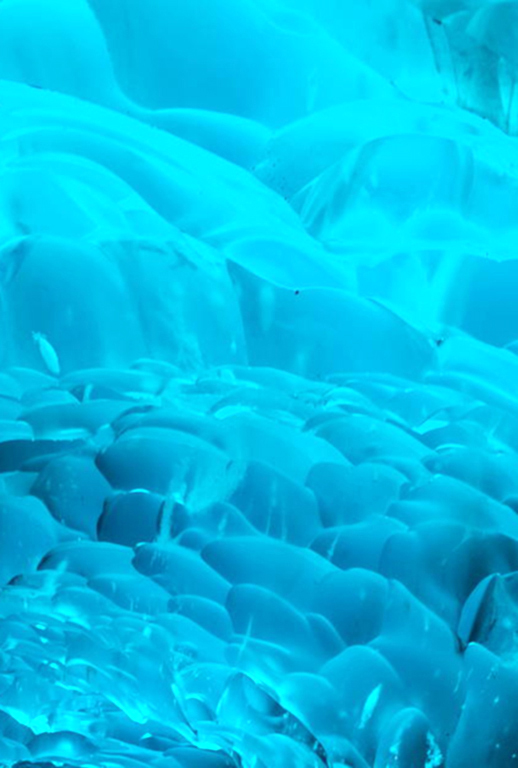 Why the Travel Industry wants to protect the  Highlands
-The Highlands is a very important area for different kinds of adventure travel, including most out door activities.
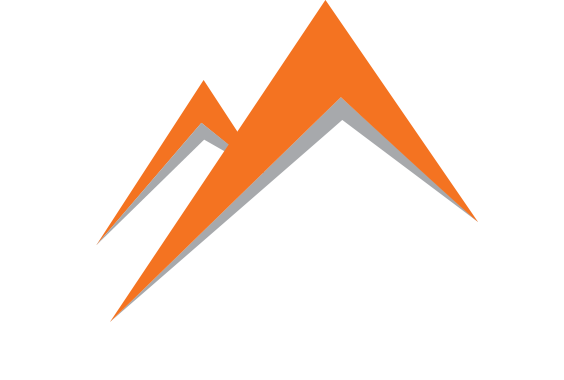 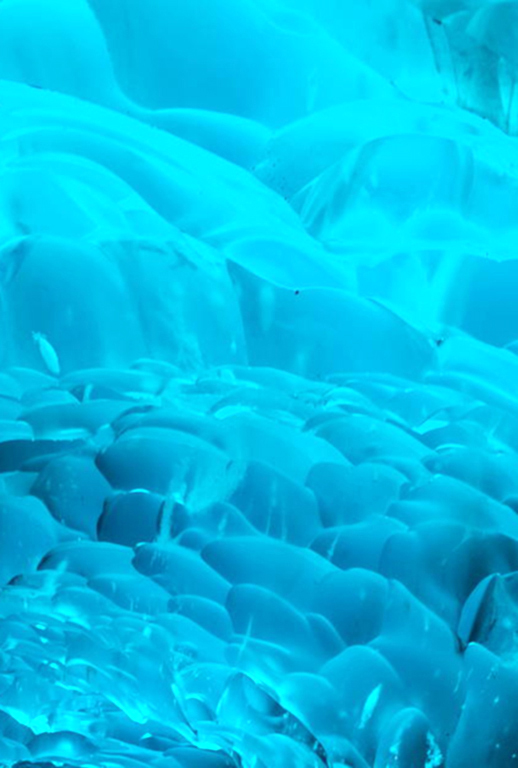 Why the Travel Industry wants to protect the  Highlands
-The Highlands is a very important area for different kinds of adventure travel, including most out door activities.

-It is also very important for Icelanders them selves and contributes to the quality of life for those who live in the country.
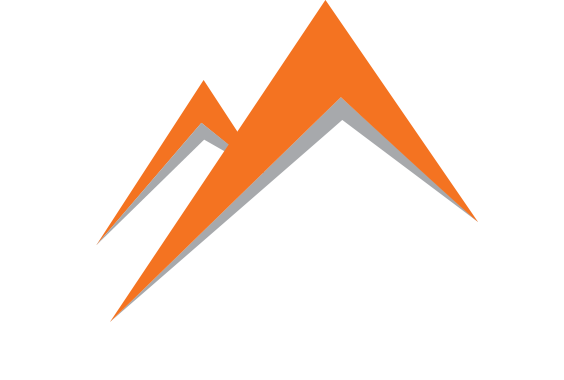 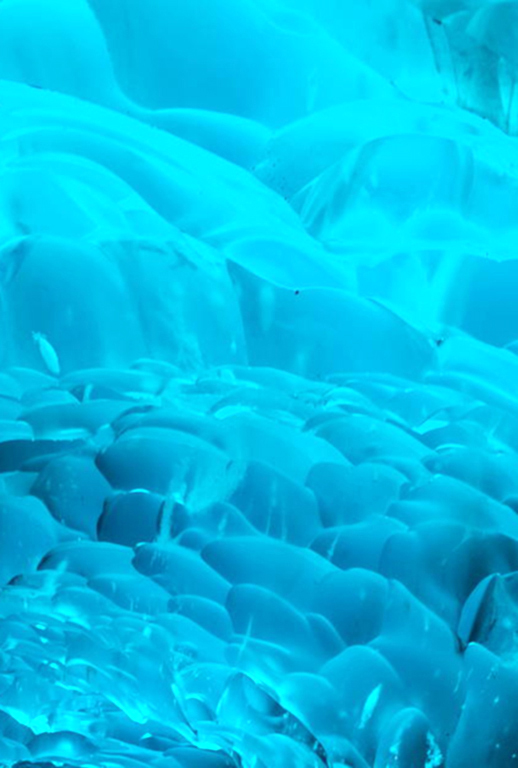 Why the Travel Industry wants to protect the  Highlands
-20% of foreign travelers go there
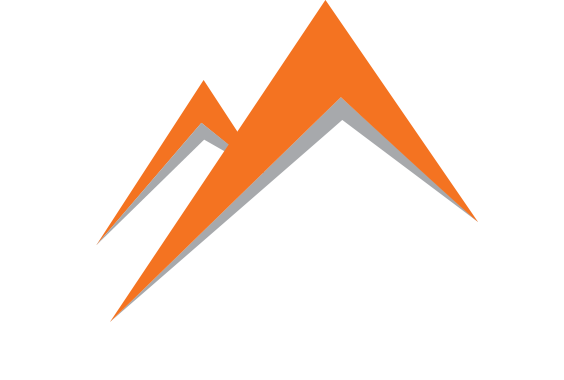 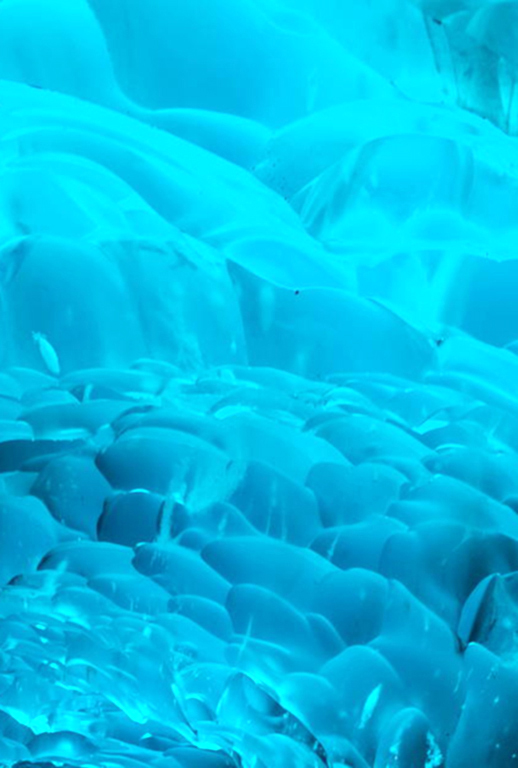 Why the Travel Industry wants to protect the  Highlands
-20% of foreign travelers go there
-Adventure travelers travel slow, stay long and spend on guided tours and other valuable services.
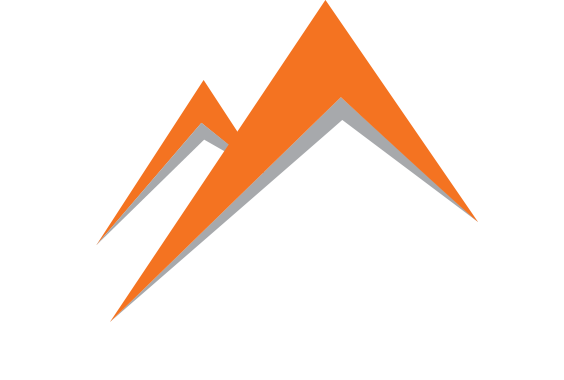 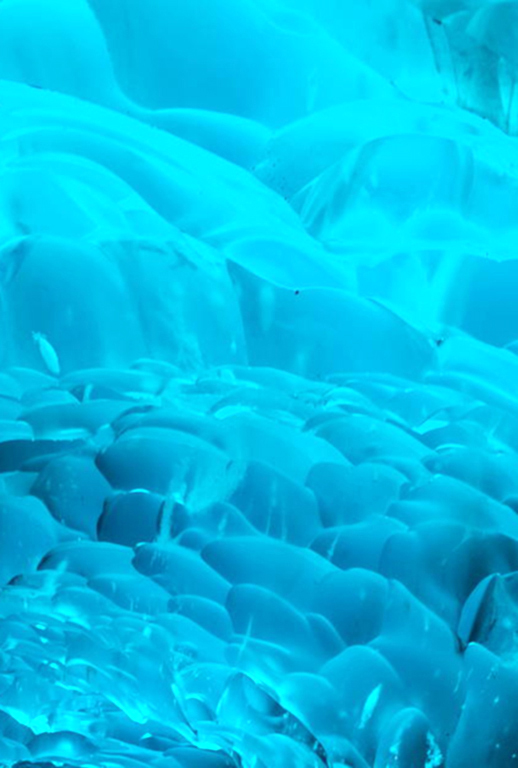 Why the Travel Industry wants to protect the  Highlands
-20% of foreign travelers go there
-Adventure travelers travel slow, stay long and spend on guided tours and other valuable services. 
-They are thus among our most valuable guests.
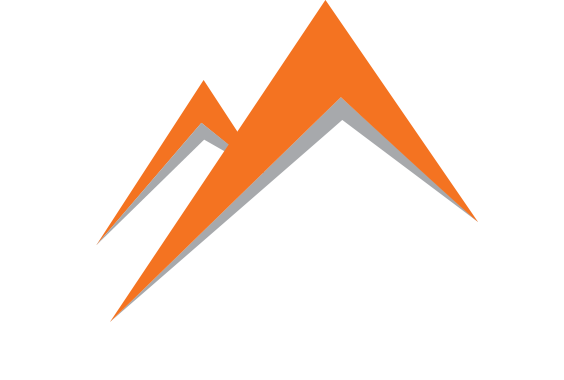 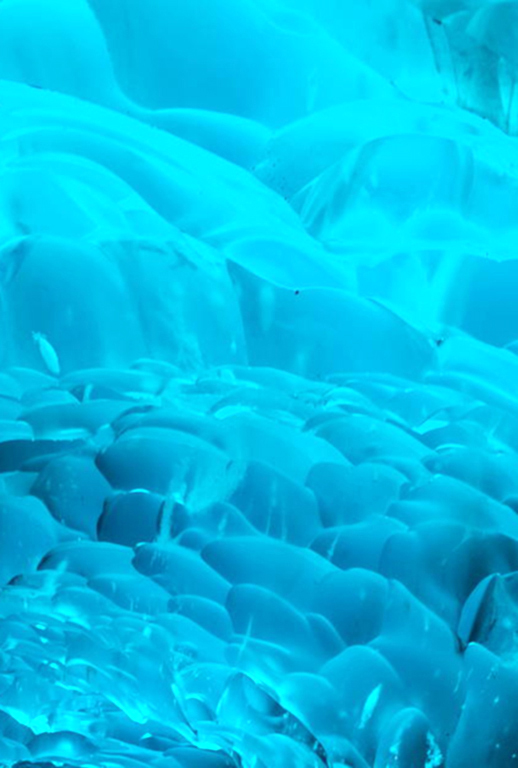 What we hope for with a Highland National Park
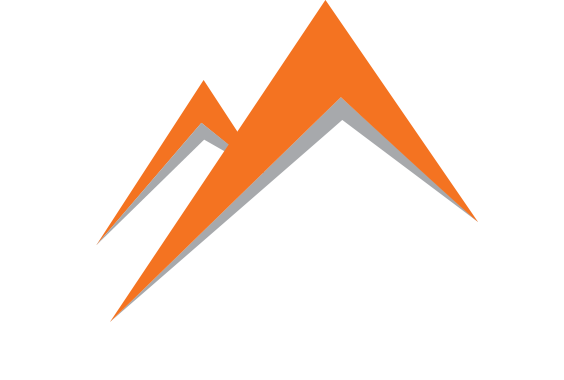 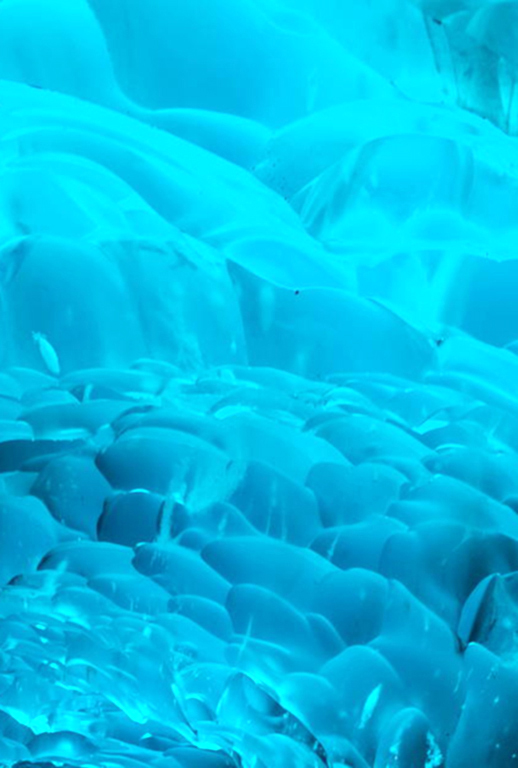 What we hope for with a Highland National Park
-A well run Park where sustainability is the guiding light.
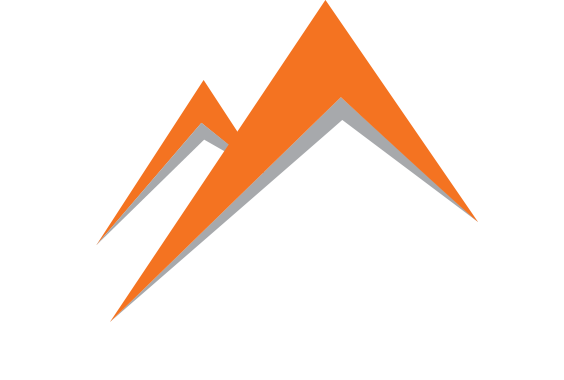 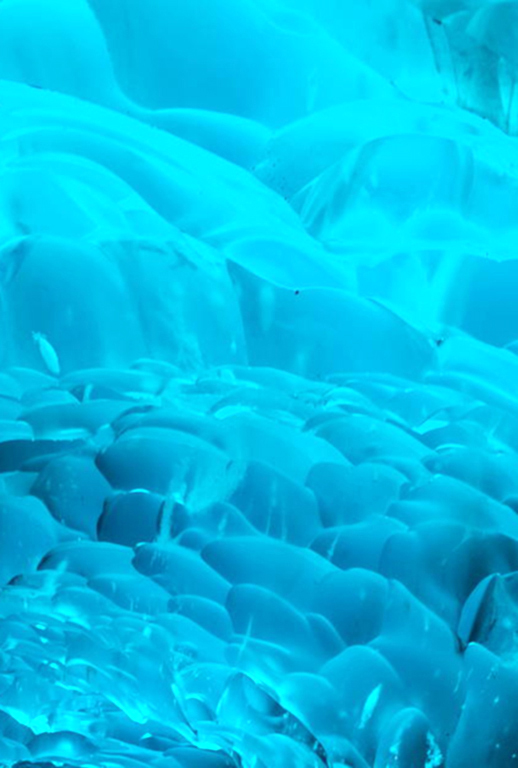 What we hope for with a Highland National Park
-A well run Park where sustainability is the guiding light.
-Clear policy in land use for tourism
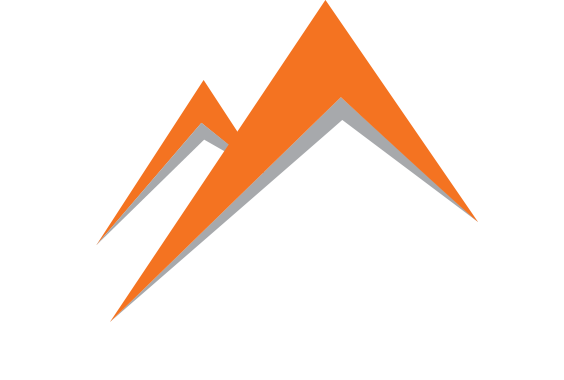 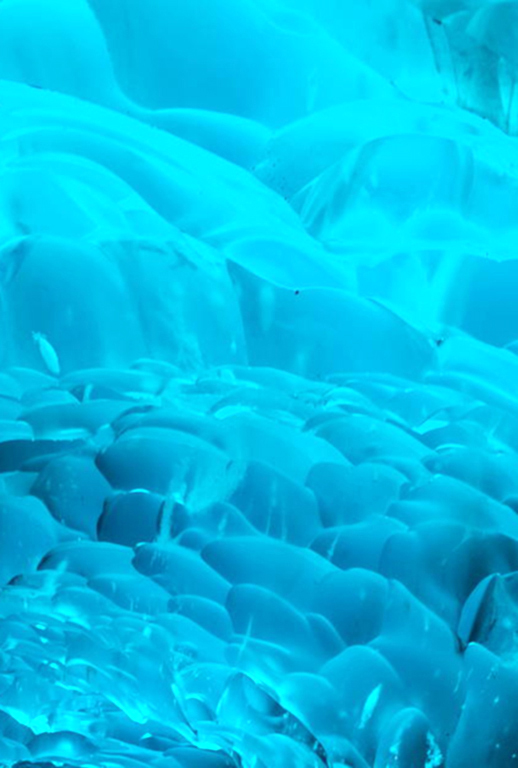 What we hope for with a Highland National Park
-A well run Park where sustainability is the guiding light.
-Clear policy in land use for tourism
-Modest infrastructure allowed
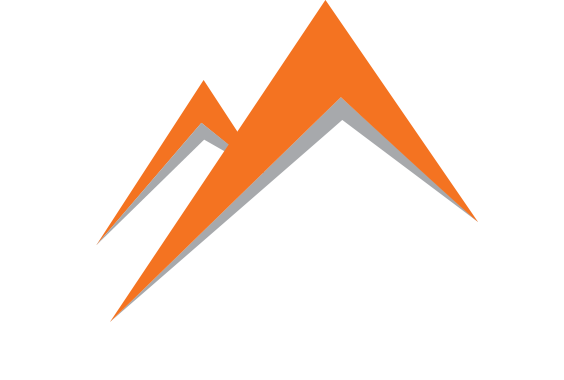 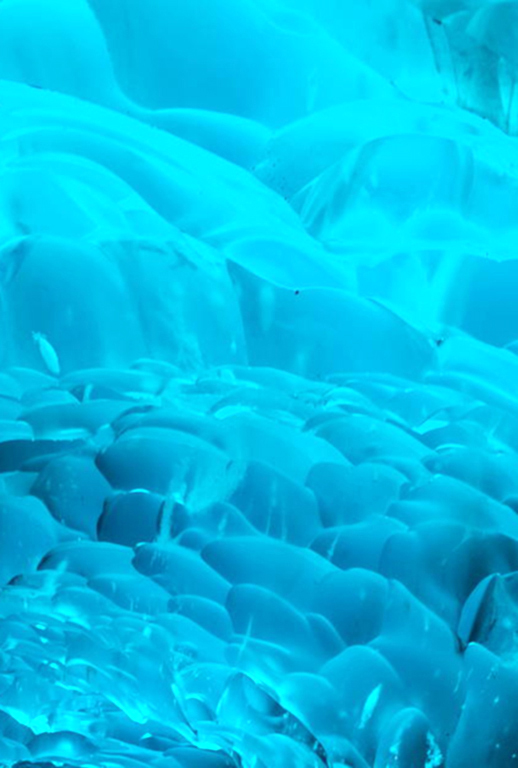 What we hope for with a Highland National Park
-A well run Park where sustainability is the guiding light.
-Clear policy in land use for tourism
-Modest infrastructure but no highways or power lines.
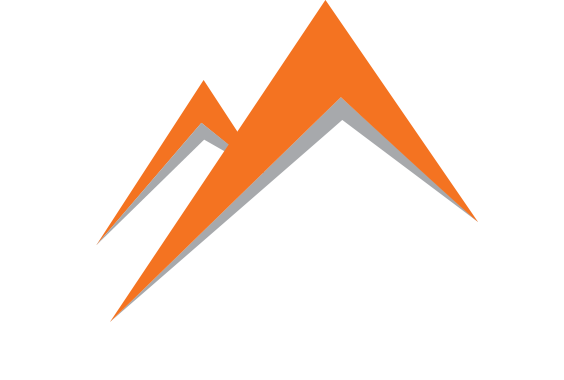 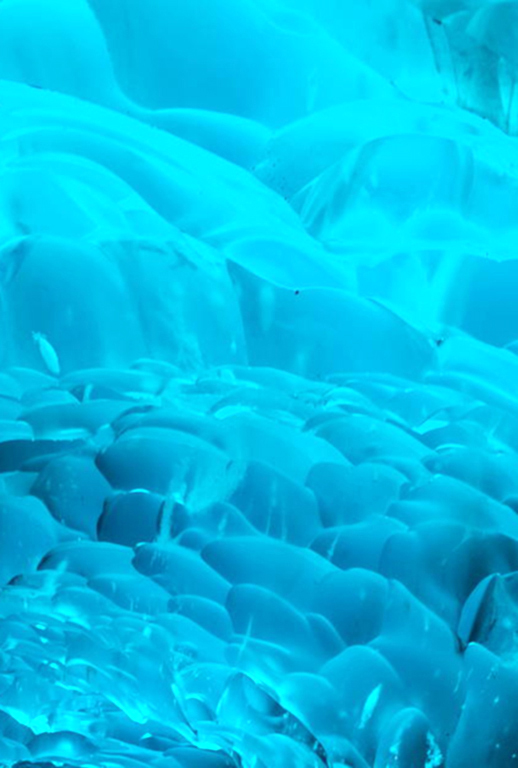 What we hope for with a Highland National Park
-A well run Park where sustainability is the guiding light.
-Clear policy in land use for tourism
-Modest infrastructure but no highways or power lines.
-No additional hydro powerplants
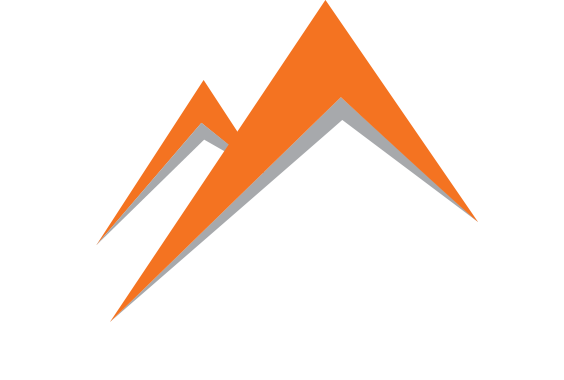 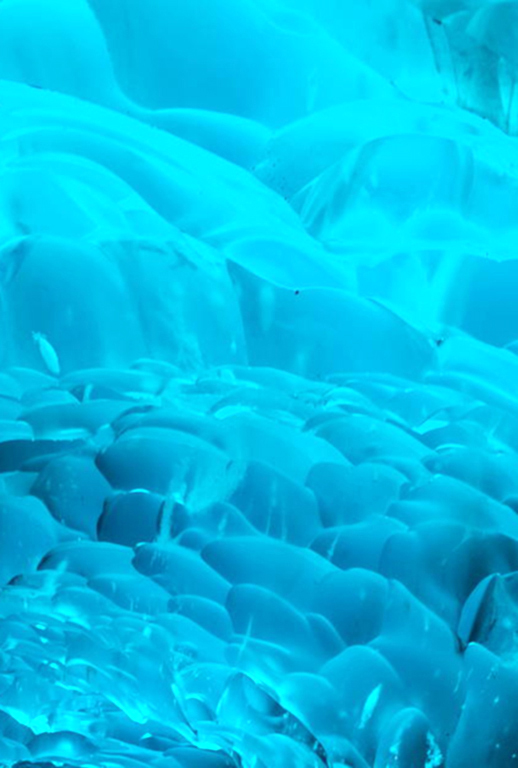 What we hope for with a Highland National Park
-A well run Park where sustainability is the guiding light.
-Clear policy in land use for tourism
-Modest infrastructure but no highways or power lines.
-No additional hydro powerplants
-Permits to tour operators based on quality, not highest bidder! (Vakinn)
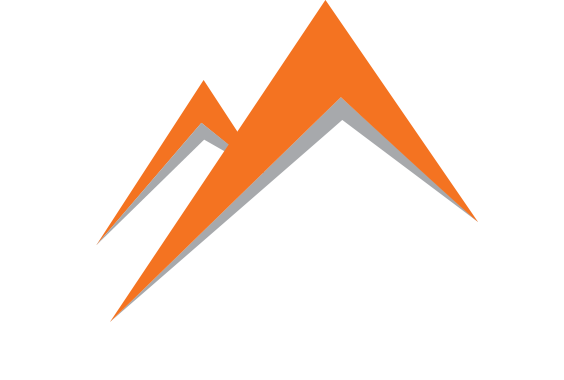 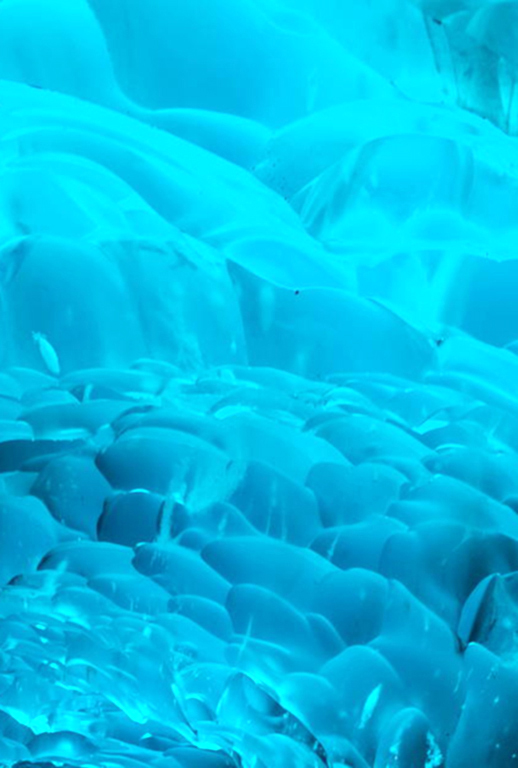 What we need so that the idea is worth the effort.
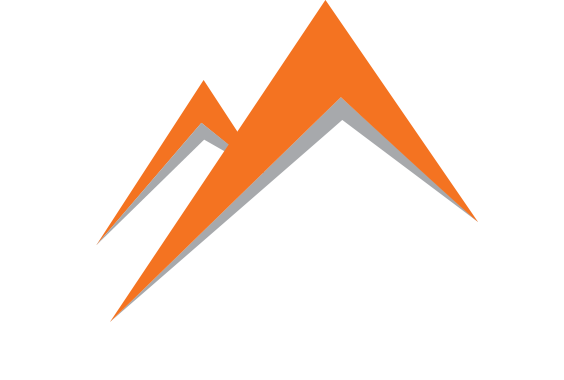 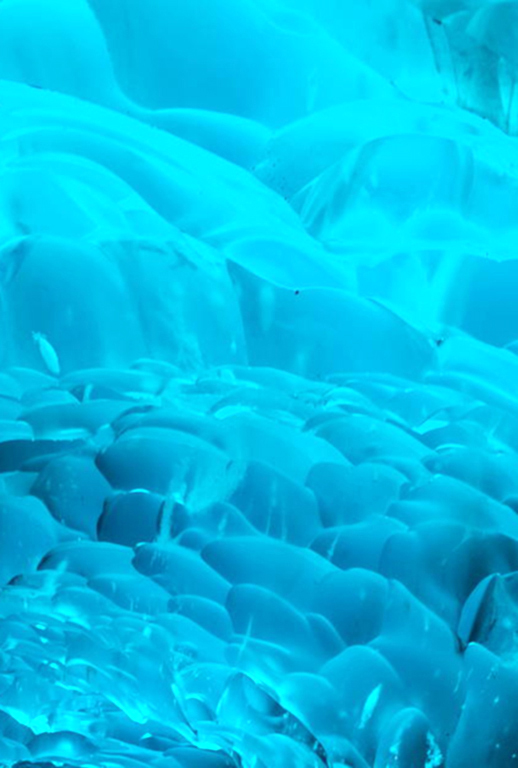 What we need so that the idea is worth the effort.
-That all puplic and protected areas in the highland are included.
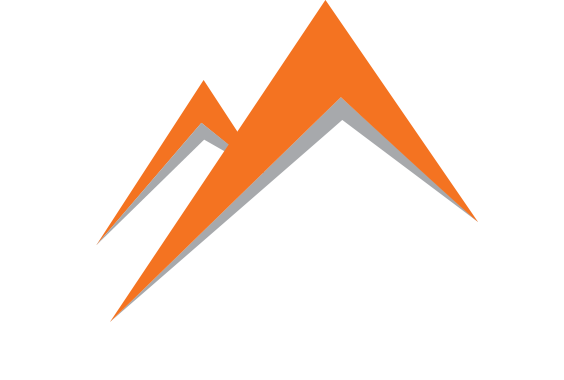 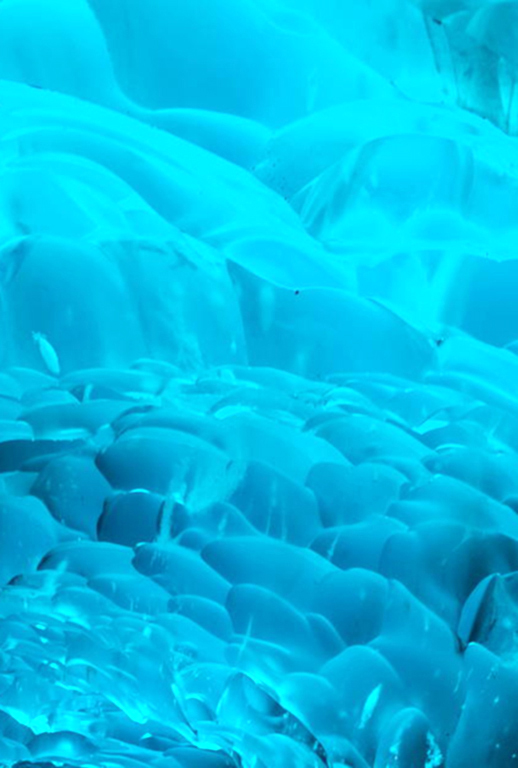 What we need so that the idea is worth the effort.
-That all puplic and protected areas in the highland are included.
-Clear and efficient administration
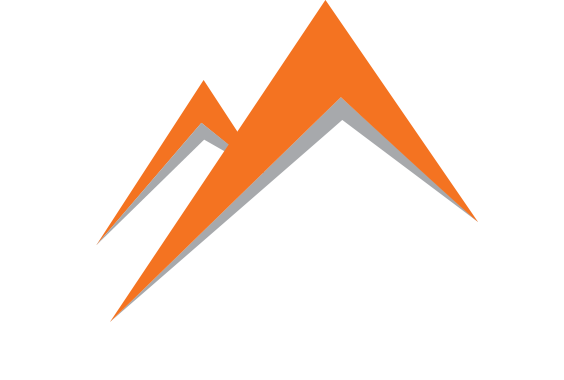 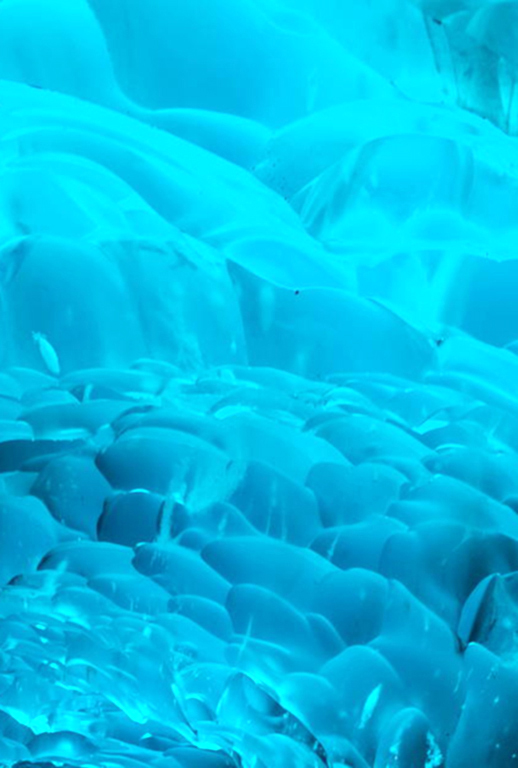 What we need so that the idea is worth the effort.
-That all puplic and protected areas in the highland are included.
-Clear and efficient administration
-That stakeholders take part in the decision making. Representatives of NGO’s and the Tourism Industry (SAF)as well as local communities should be on the board.
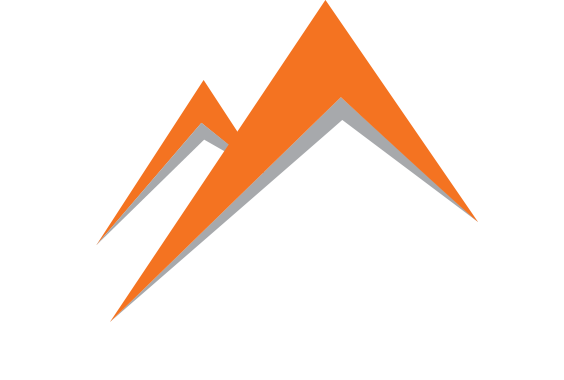 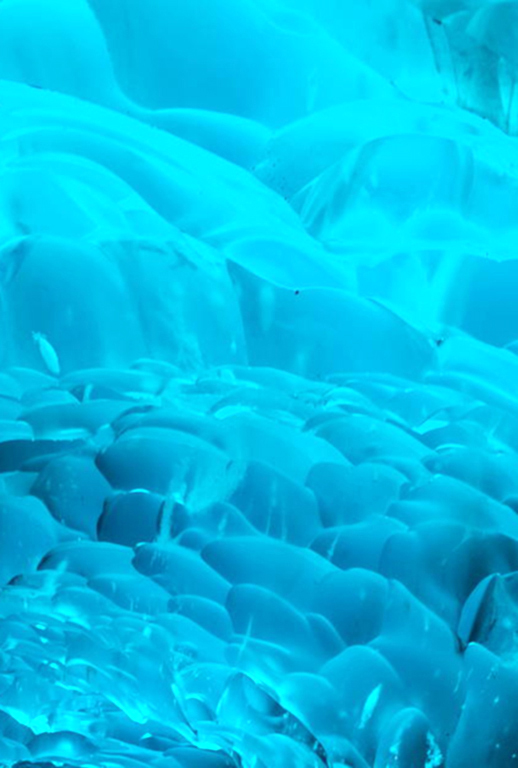 Few extra points
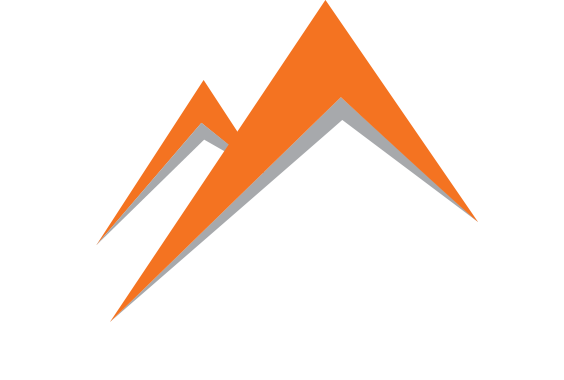 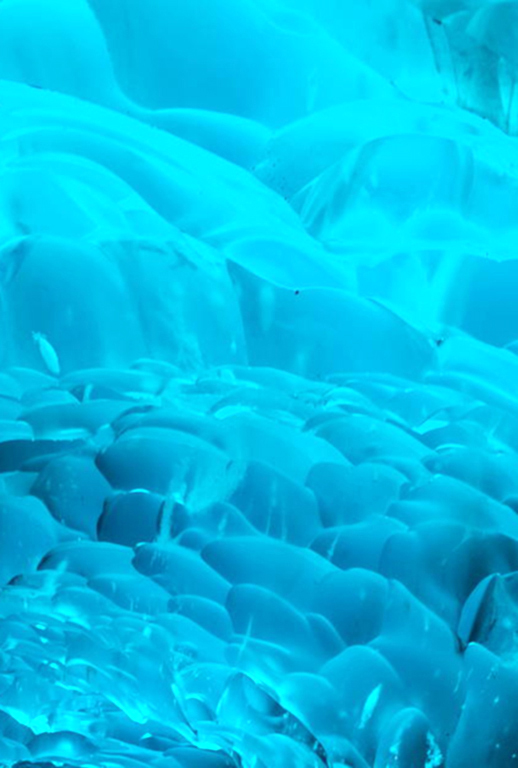 Few extra points
Clear policy about how many visitors each defined area can have
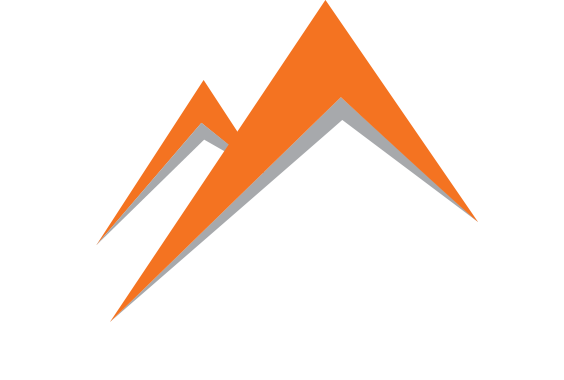 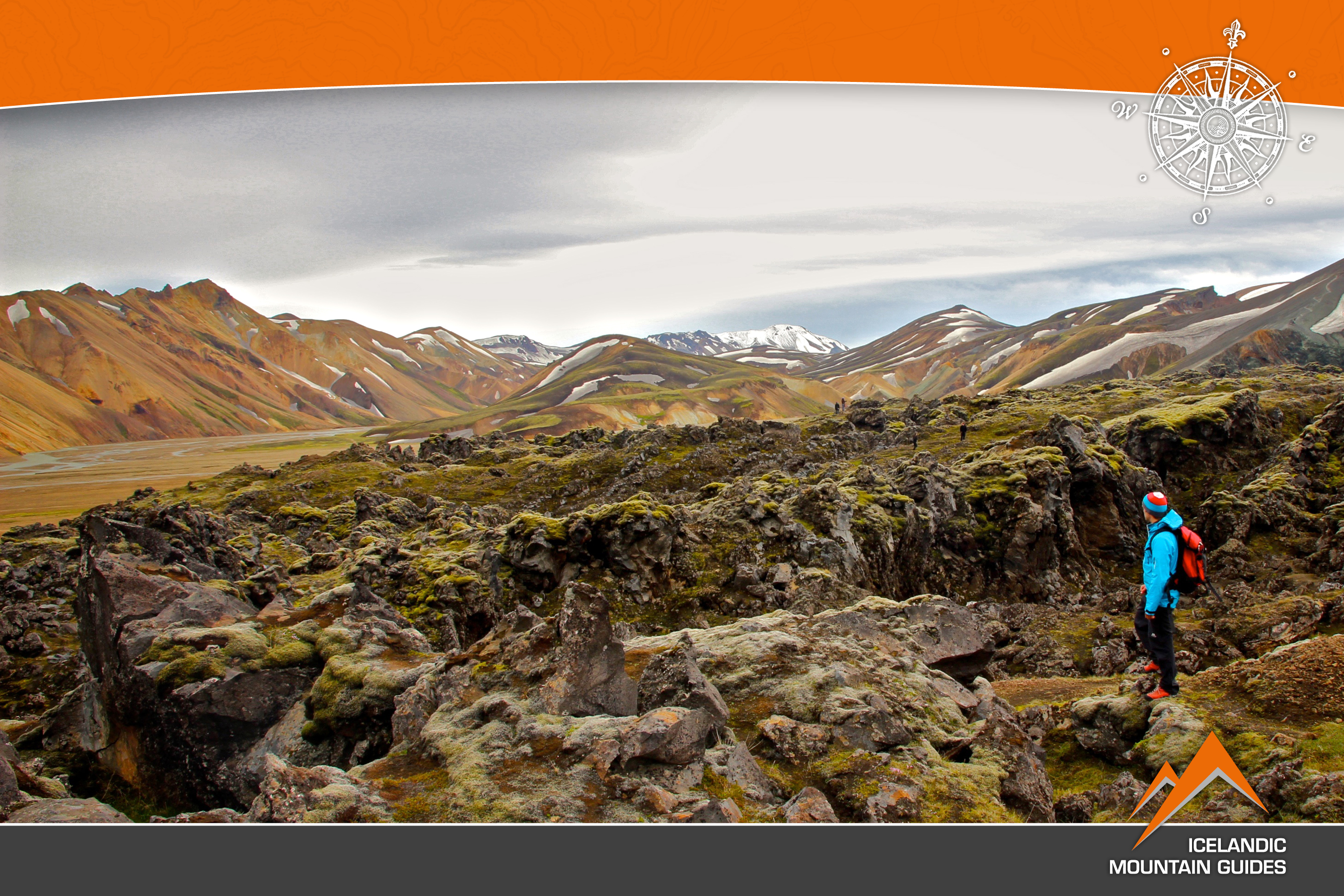 The Alhambra of Iceland
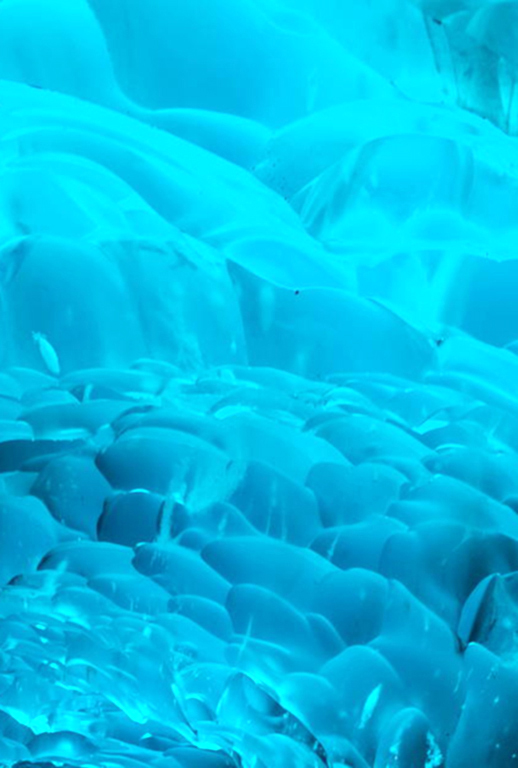 Few extra points
Clear policy about how many visitors each defined area can have.
Sustainability should prioritize hiking, trekking, biking, kayaking and public transport. I.e. low carbon emissions.
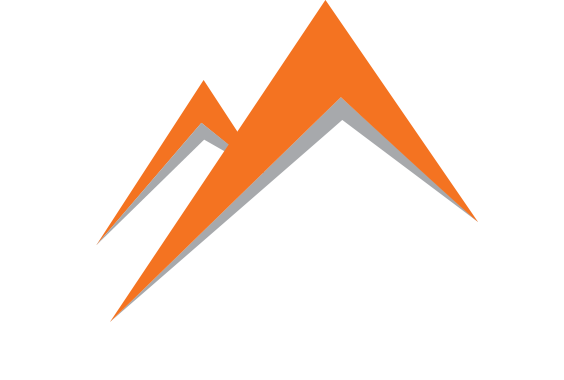 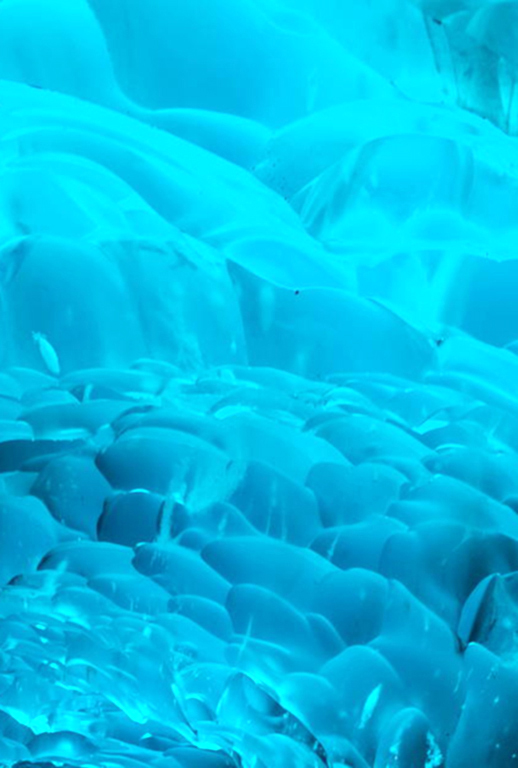 Few extra points
Clear policy about how many visitors each defined area can have.
Sustainability should prioritize hiking, trekking, biking, kayaking and public transport. I.e. low carbon emissions.
Small groups with a guide should be a favorite model for fragile areas.
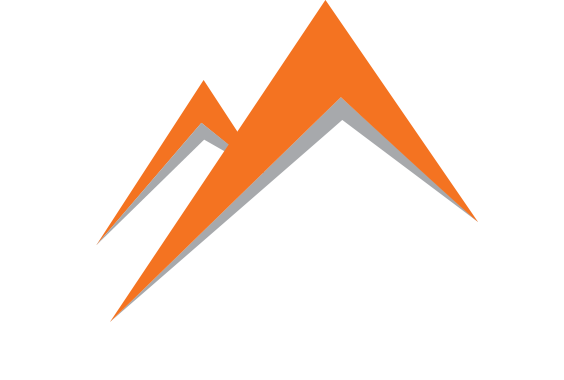 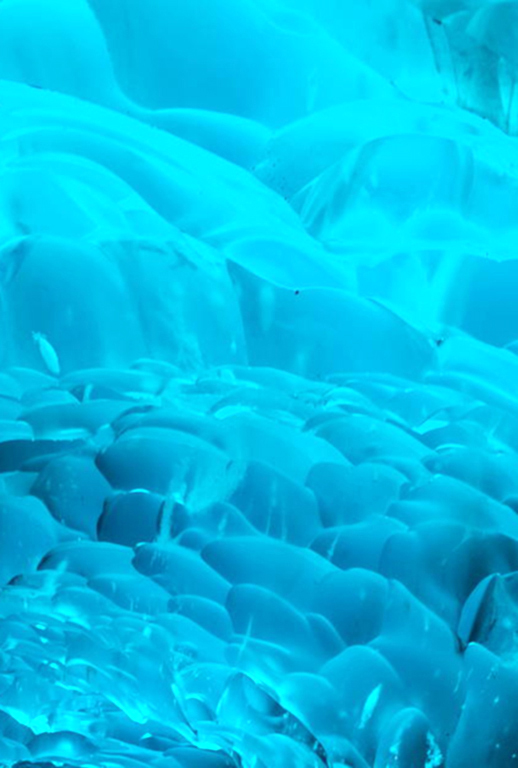 Few extra points
Private and public cooperation is possible. For example we can have rangers working for private companies like in the Cairngorms.
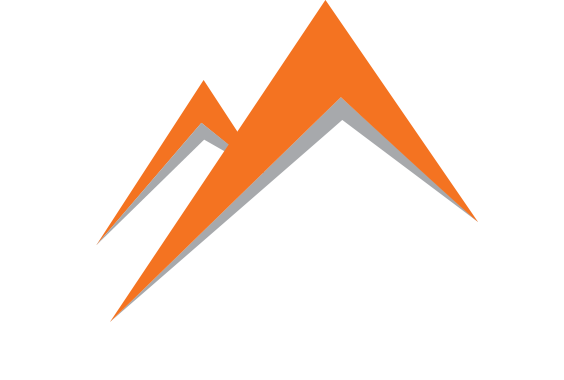 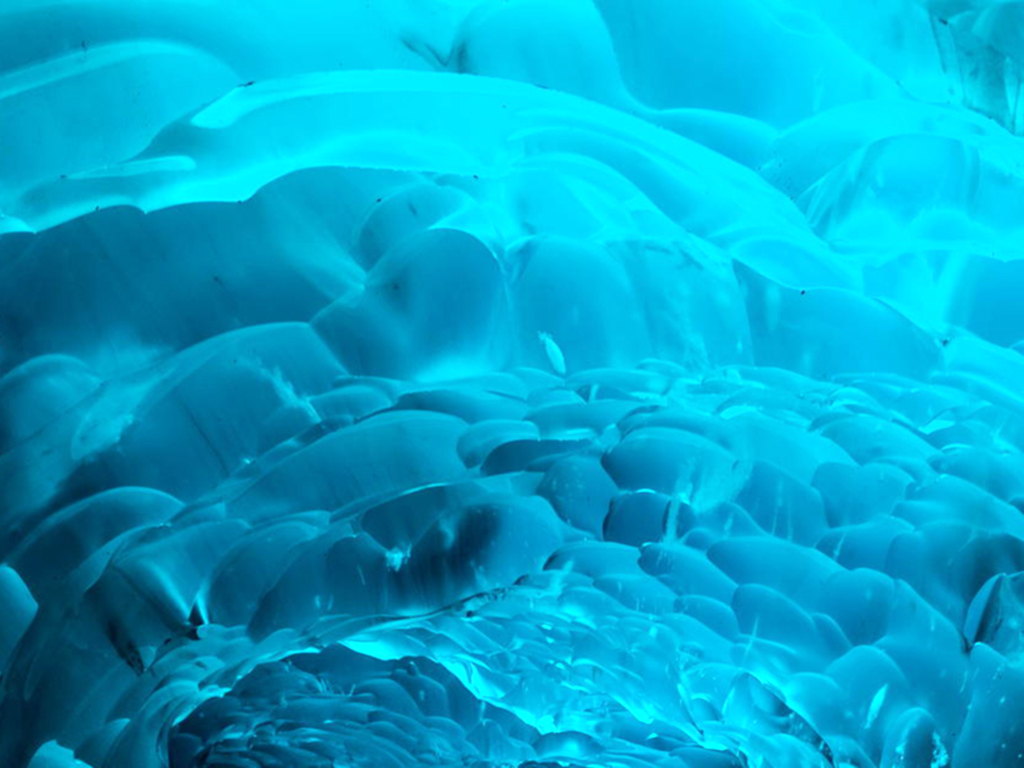 Thank you
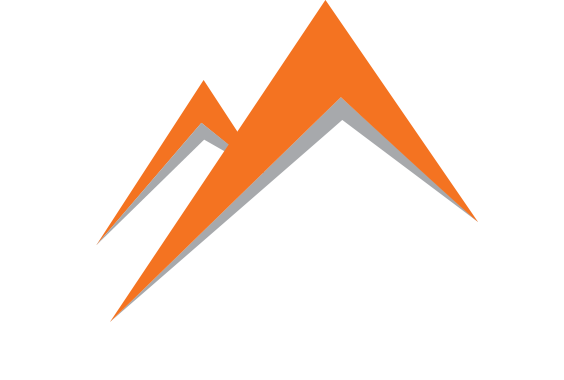